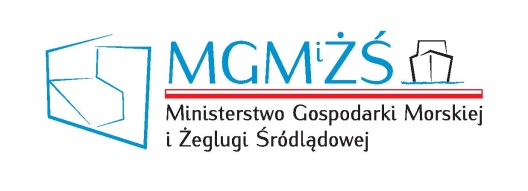 Ponowne wykorzystanie wody w rolnictwie – na podstawie projektowanego rozporządzenia unijnego
Anna Klisowska
Departament Gospodarki Wodnej i Żeglugi Śródlądowej

Warszawa, 8 października 2019 r.
Ponowne wykorzystanie wody w rolnictwie
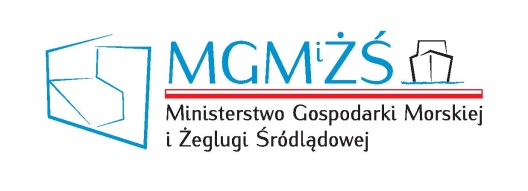 Racjonalne gospodarowanie wodą jako cel długoterminowy;
Ponowne wykorzystanie wody na świecie;

Możliwości ponownego wykorzystania wody
     w Polsce;

Ponowne wykorzystanie wody w rolnictwie zgodnie
     z projektowanym rozporządzeniem unijnym.
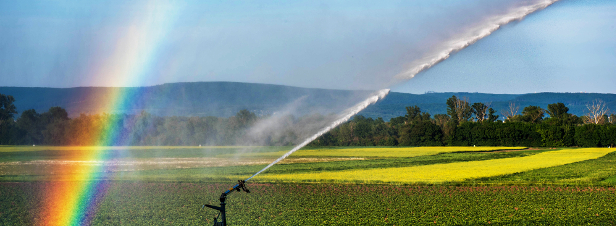 Racjonalne gospodarowanie wodą jako cel długoterminowy
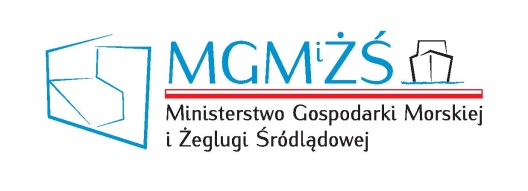 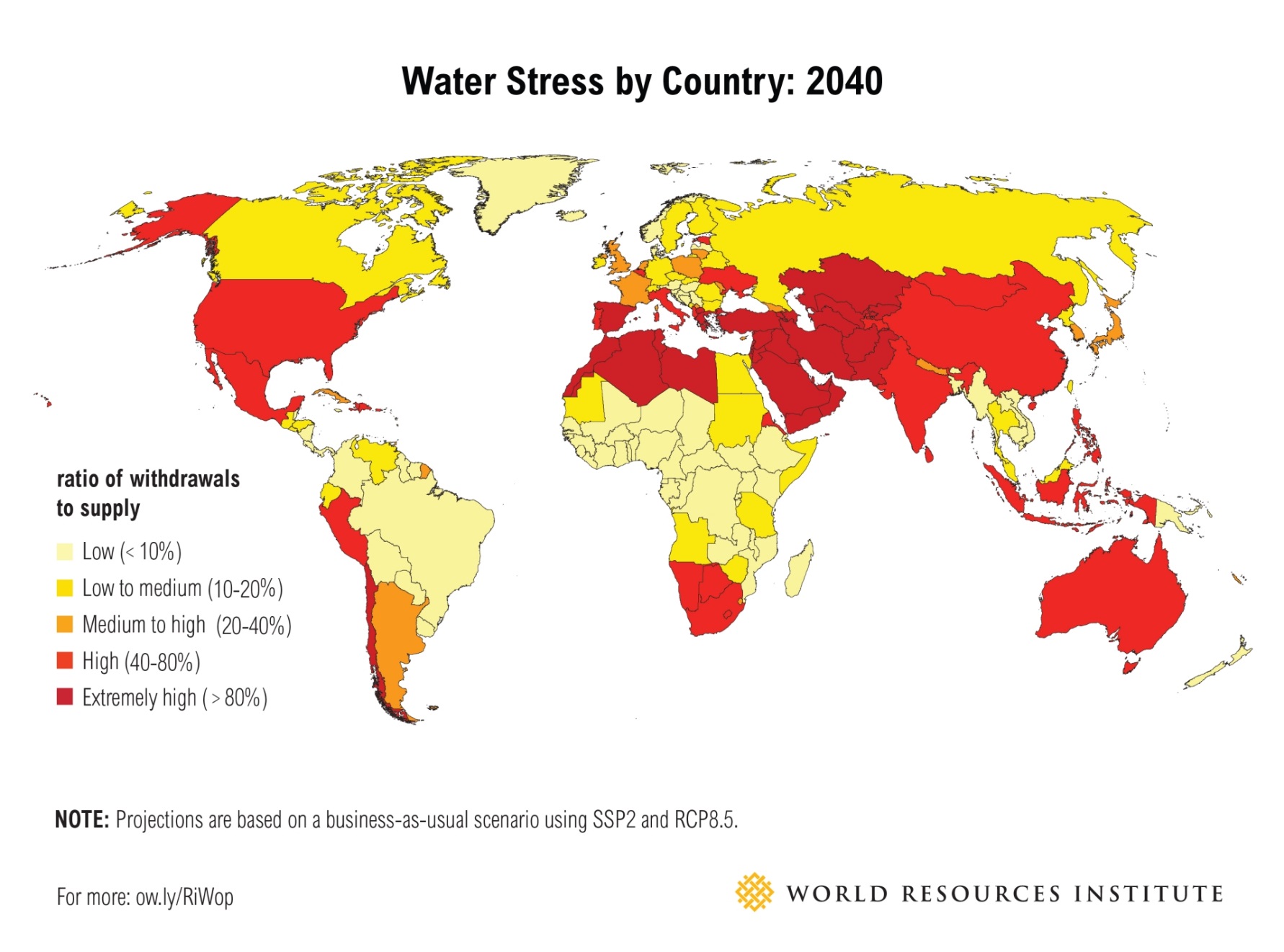 Aktualnie ponad miliard osób żyje w regionach ubogich w wodę
Ponowne wykorzystanie wody na świecie
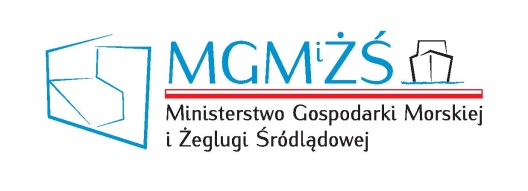 W skali światowej ilość ścieków możliwych do wtórnego wykorzystania jest szacowana na 15% aktualnego zużycia wody
Stany Zjednoczone – do nawodnień upraw rolniczych, pól golfowych, parków, terenów szkolnych, w elektrowniach jako woda chłodnicza;
Namibia – bezpośrednio do spożycia przy zastosowaniu najnowszych technologii oczyszczania ścieków;
Recycling sewage into drinking water is no big deal. They've been doing it in Namibia for 50 years.
   












The recyling process begins with a conventional sewage treatment system. But at the point where processed sewage would normally be discharged into a waterway, the Goreangab plant sends it through additional steps that purify it to drinking water standards.

Francja – nawadnianie pól uprawnych wokół Paryża;
Włochy – nawadnianie terenów rolniczych (Sycylia, Sardynia), wykorzystanie oczyszczonych ścieków w przemyśle w Turynie;
Wielka Brytania – projekt „Watercycle” w Londynie – ścieki są wykorzystywane do spłukiwania toalet.
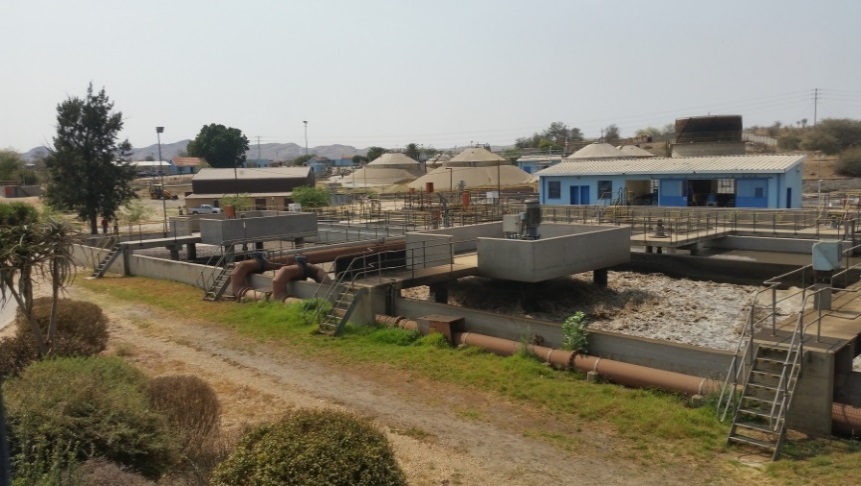 Ponowne wykorzystanie wody w Polsce
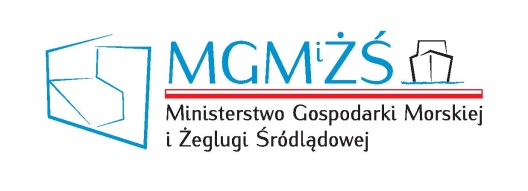 Rolnictwo w Polsce na cele nawadniania zużywa relatywnie mało wody – ok. 0,1 mld m3 .
Tereny nawadniane w Polsce  - ok. 73 tys. ha, co stanowi ok. 0,5% użytków rolnych.


Nawodnienia w rolnictwie i leśnictwie oraz napełnianie i uzupełnianie stawów rybnych (wg GUS, 2016)
1042,7 hm3 – w tym z wód powierzchniowych 1039,9 hm3
Ponowne wykorzystanie wody w Polsce
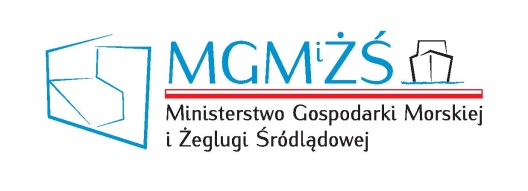 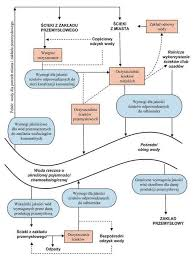 Zamknięte obiegi wód przemysłowych;

Oczyszczalnia ścieków AQUA Bielsko-Biała- uzupełnianie wody w stawach rybnych i procesach technologicznych;

Gmina Gołuchów – stosowanie oczyszczonych ścieków do nawadniania systemem zalewowym upraw wierzby energetycznej.
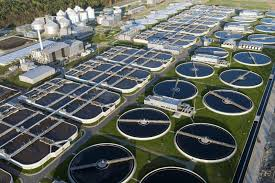 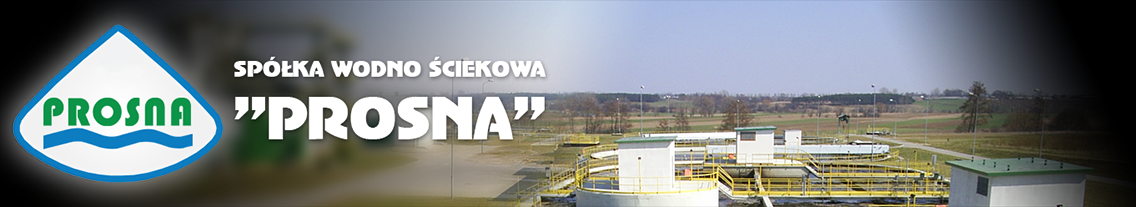 Propozycja rozporządzenia w zakresie ponownego wykorzystania wody w rolnictwie
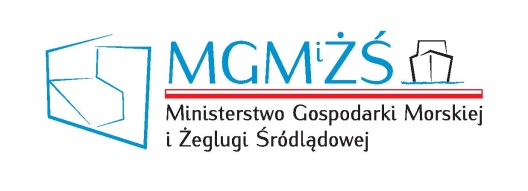 Dziś rocznie wykorzystuje się w Europie na potrzeby rolnictwa 1,1 mld m3 wody „z odzysku”, co stanowi ok. 2,4 % oczyszczonych ścieków miejskich. Najwięcej w Hiszpanii, Włoszech i Grecji. Powszechnie nawadnia się  w ten sposób uprawy w Izraelu, Kalifornii, Australii i Singapurze.

Według szacunków Komisji Europejskiej użycie wody „z odzysku” może wzrosnąć 6-krotnie. Do 2025 r. ilość wykorzystywanych w rolnictwie oczyszczonych ścieków ma sięgnąć 6,6 mld m3.

W maju 2018 r. Komisja Europejska zaproponowała nowe przepisy mające stymulować i ułatwiać ponowne wykorzystywanie wody w UE na potrzeby nawadniania w rolnictwie.
Propozycja rozporządzenia w zakresie ponownego wykorzystania wody w rolnictwie
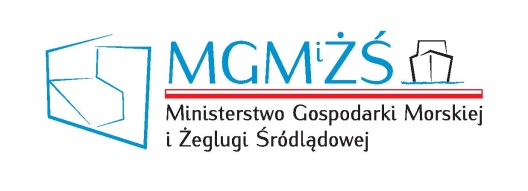 Wspólne przepisy unijne mają na celu pobudzenie krajów w kierunku ponownego wykorzystania ścieków

Aspekty środowiskowe – racjonalne gospodarowanie wodą przy zapewnieniu bezpieczeństwa zdrowotnego.

Aspekty ekonomiczne – innowacyjne, ale kosztowne technologie, gospodarka obiegu zamkniętego.

Aspekty społeczne – pobudzenie gospodarki (nowe technologie), wzrost zatrudnienia, ale trudno akceptowalne przez społeczeństwo (ścieki do nawadniania?).
Propozycja rozporządzenia w zakresie ponownego wykorzystania wody w rolnictwie
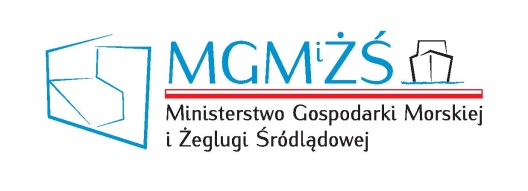 Minimalne wymogi dotyczące jakości wody i jej monitorowania oraz kluczowe zadania w zakresie zarzadzania ryzykiem

Zakres: nawadnianie w rolnictwie

Obejmuje: rośliny do spożywania w stanie surowym (najwięcej zastrzeżeń), rośliny do spożycia po przetworzeniu, uprawy do celów niespożywczych (pastwiska, uprawy pastewne, rośliny ozdobne, uprawy energetyczne)

RÓŻNE KLASY JAKOŚCI WODY, RÓŻNE WYMOGI JAKOŚCI WODY, RÓŻNE CZĘSTOTLIWOŚCI MONITOROWANIA
Propozycja rozporządzenia w zakresie ponownego wykorzystania wody w rolnictwie
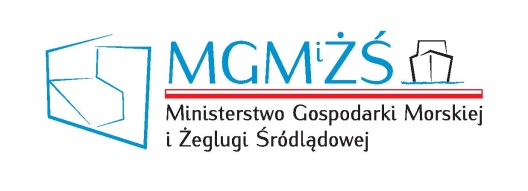 Propozycja rozporządzenia w zakresie ponownego wykorzystania wody w rolnictwie
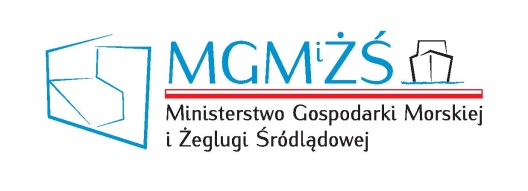 Wniosek o wydanie zezwolenia na dostarczania wody odzyskanej (zawiera odpowiednie elementy) - każda dostawa wody odzyskanej na podstawie zezwolenia, o zezwolenie występuje wytwórca (dostawca, operator);
Udzielanie zezwoleń – odpowiedni organ

MGMiŻŚ – zleciło opracowanie eksperckie









Informowanie społeczeństwa
Współpraca pomiędzy krajami członkowskimi
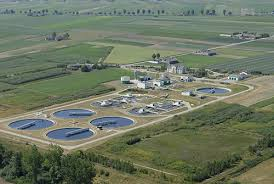 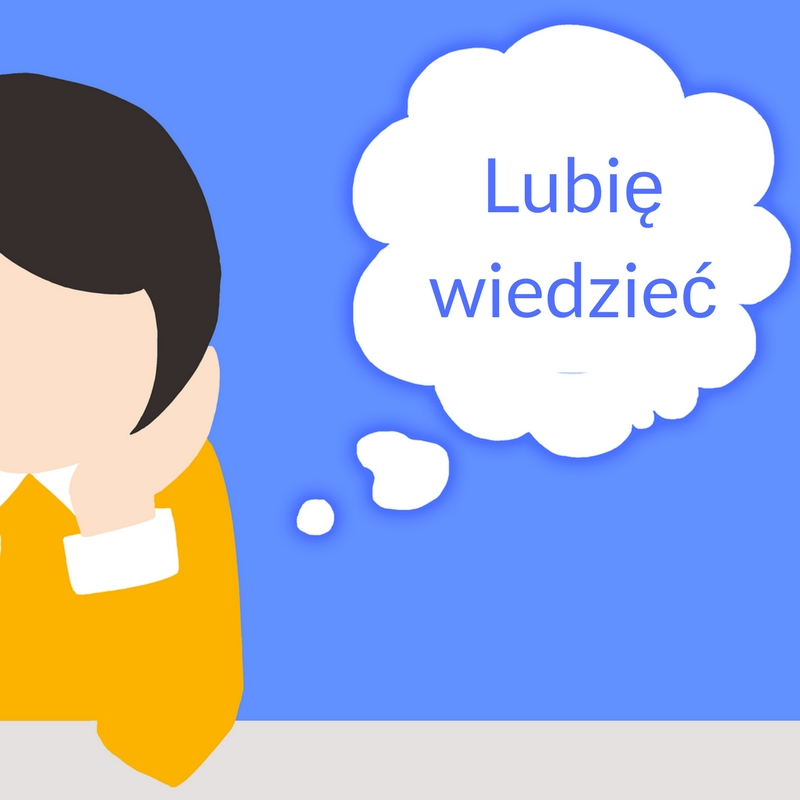 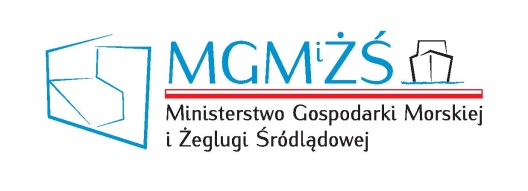 Dziękuję za uwagę
www.mgm.gov.pl
facebook.com/mgmizs
twitter.com/mgmizs_gov_pl